Республика Мордовия, Чамзинский район, п.Чамзинка
Муниципальное бюджетное дошкольное образовательное учреждение «Детский сад «Планета детства» комбинированного вида»

Дидактическая игра по финансовой грамотностиРЕКА ВРЕМЕНИ(история денег)
выполнила:
Холодова Олеся Николаевна, воспитатель
Цель: Развитие у детей познавательных интересов через совместную познавательно-исследовательскую деятельность при ознакомлении их с историей возникновения денег, упорядочение временных отношений (представление об истории возникновения денег).
Задачи:
Воспитательные: Воспитывать потребность в доброжелательных отношениях со сверстниками посредствам организации подгрупповой формы деятельности.
Развивающие: Развивать мышление, память, любознательность, умение анализировать, обобщать, сравнивать денежные знаки по различным признакам, развивать умение выражать свои мысли и делать выводы.
Обучающие: Дать детям представление об истории и развитии денежной единицы от прошлого к настоящему; вызвать интерес к прошлому предмета.
Правила игры
Форма проведения: занятие-игра.
Участники: ведущий, дети старшей и подготовительной группы.
Форма проведения: групповая или индивидуальная.
В игре могут принимать участие 2 команды,  один или несколько  участников. 
Ведущий зачитывает вопросы, команды или участники  (участник) поочередно отвечают.
Давным – давно денег совсем не существовало. Человек  тогда еще жил в пещерах и  все свое время тратил на добывание пищи. Деньги этому человеку совершенно не были нужны.
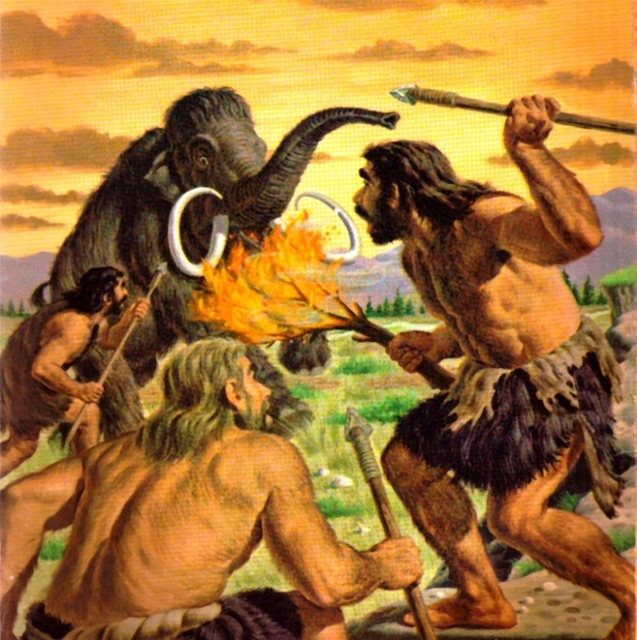 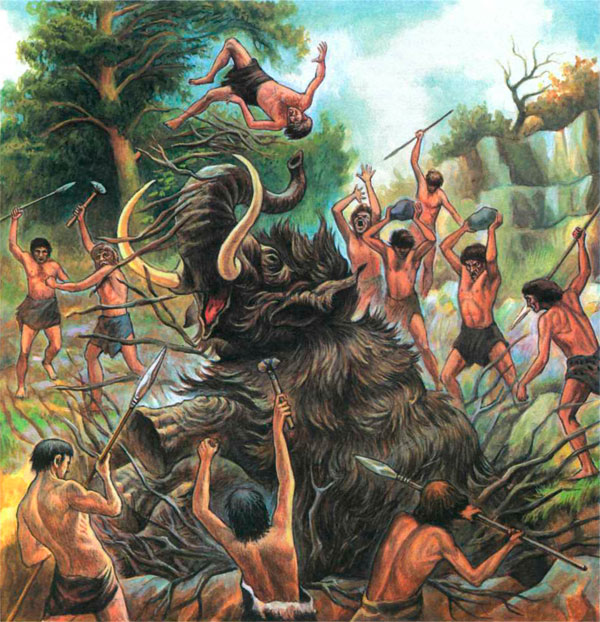 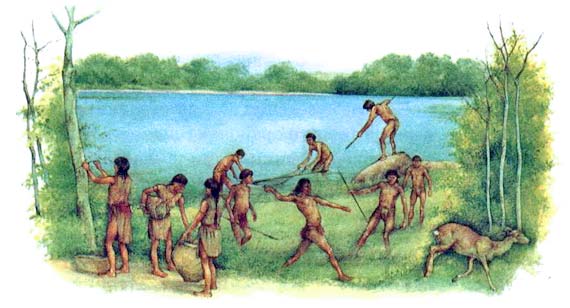 Но прошло много лет и люди научились делать себе из камня топоры , ножи, глиняные горшки, копья, стрелы. Пищу добывали охотой и рыбной ловлей. Племена заключали союз и стали меняться.
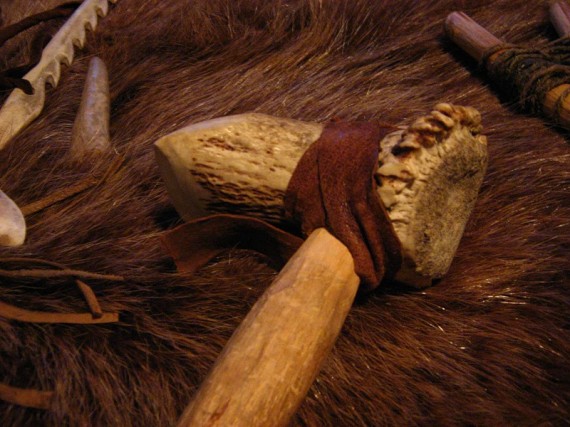 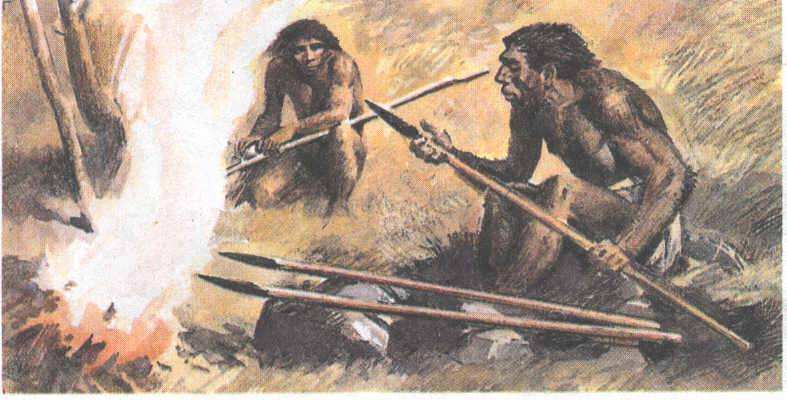 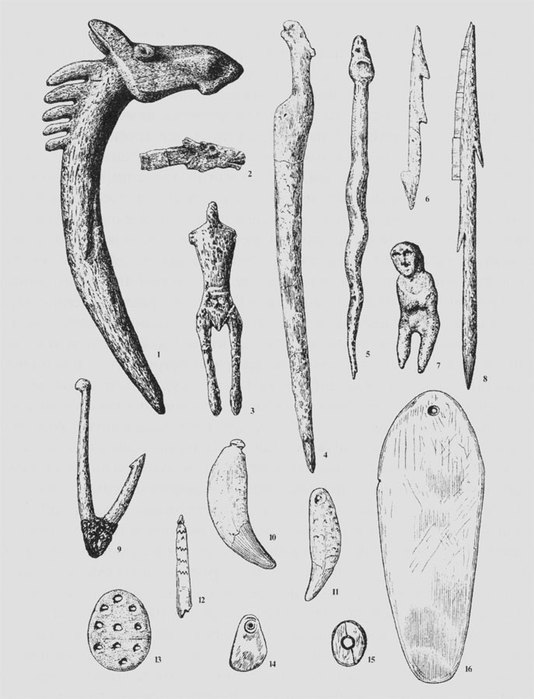 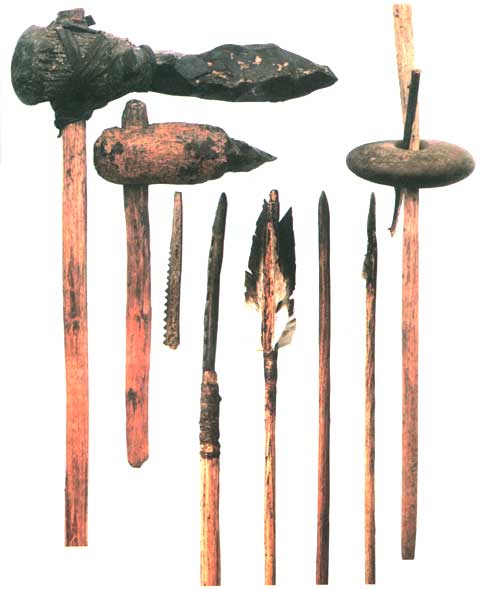 Подобрать картинки с изображением денег древнего времени
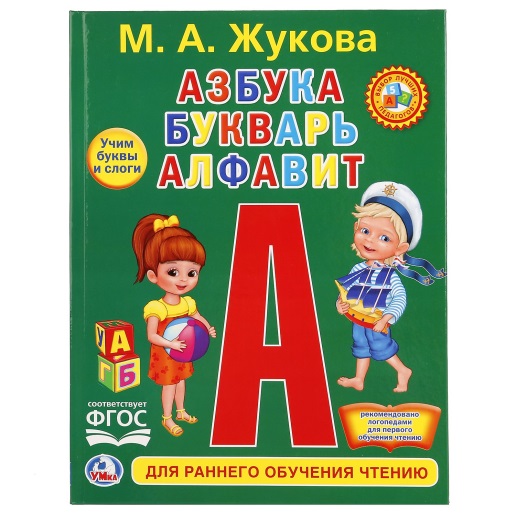 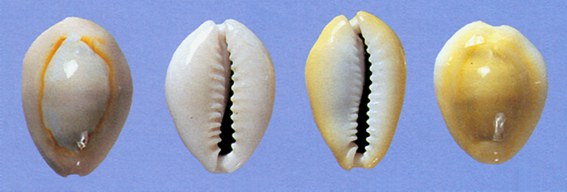 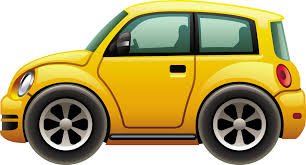 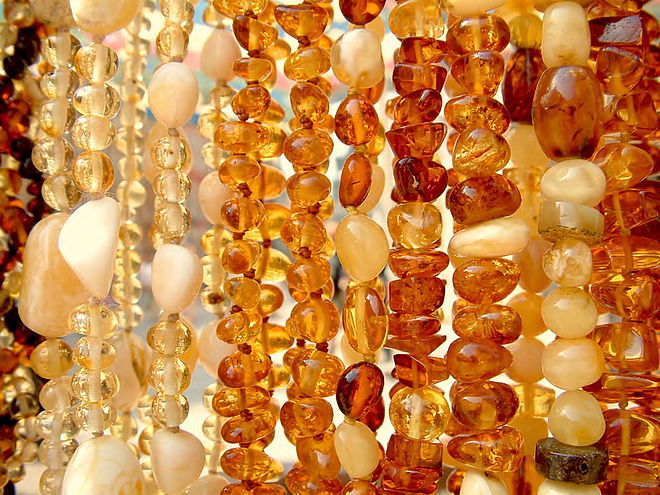 Подобрать картинки с изображением денег древнего времени
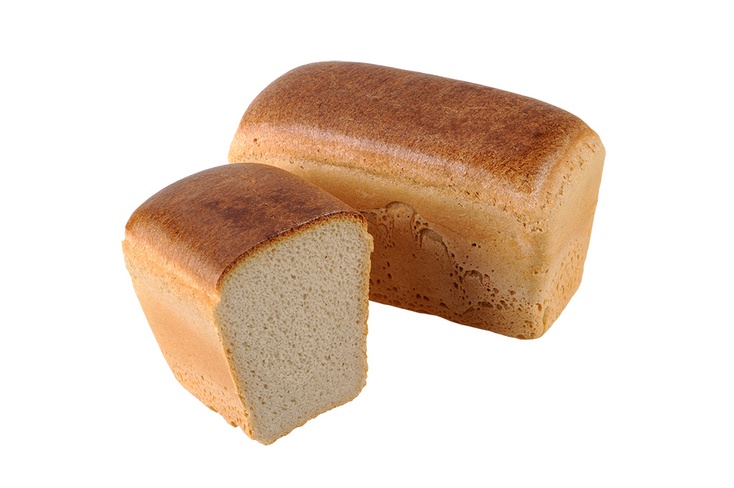 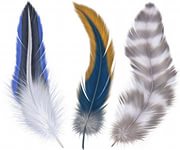 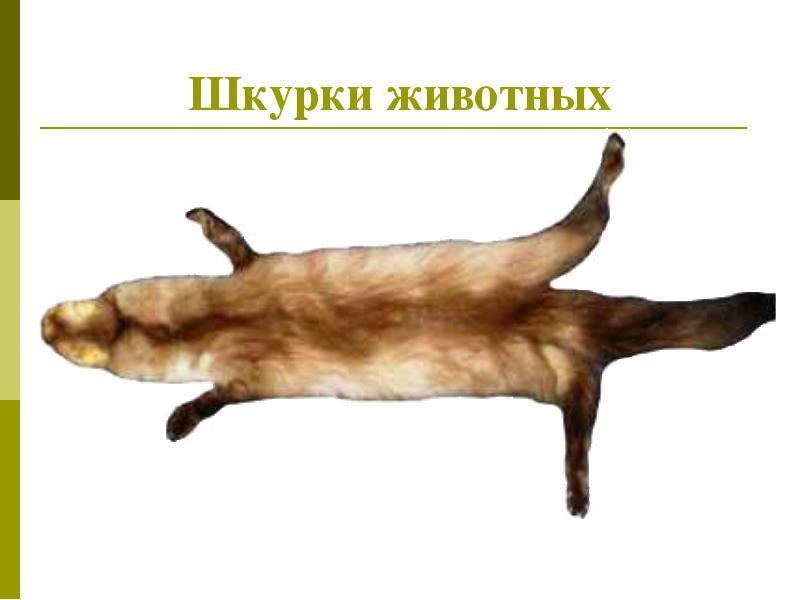 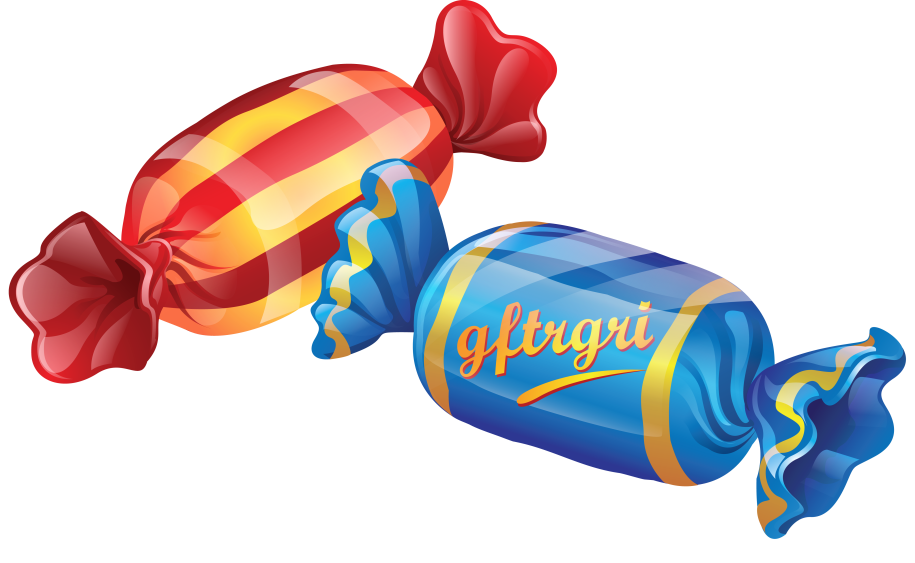 Старина
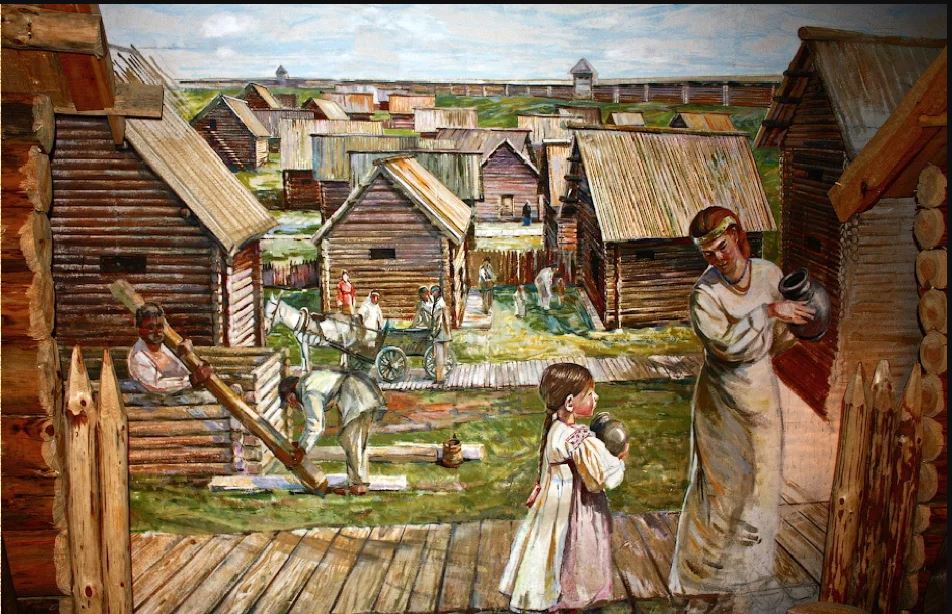 Кузнецы чеканили монеты. Кусочек серебра клался на наковальню, и по нему ударяли чеканом- молотком с рисунком или надписью.
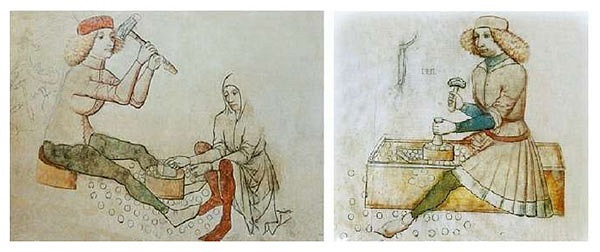 Подобрать картинки с изображением денег древней Руси.
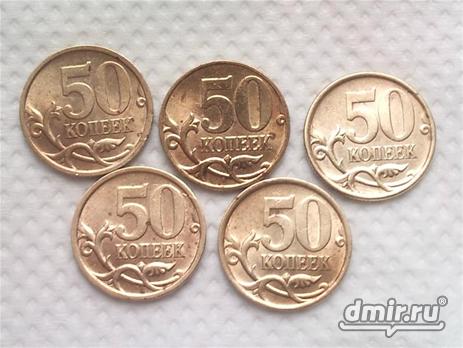 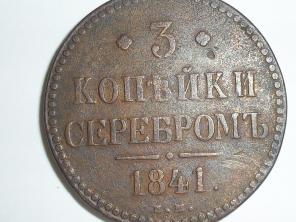 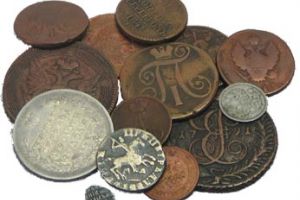 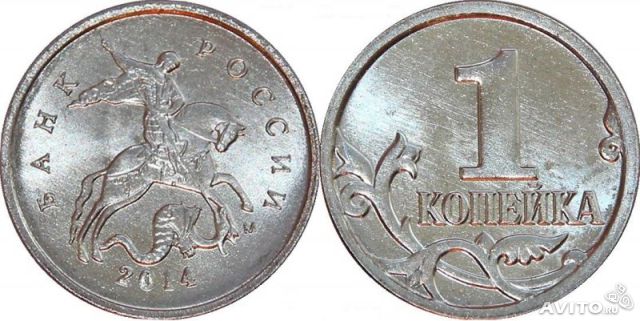 Подобрать картинки с изображением денег древней Руси.
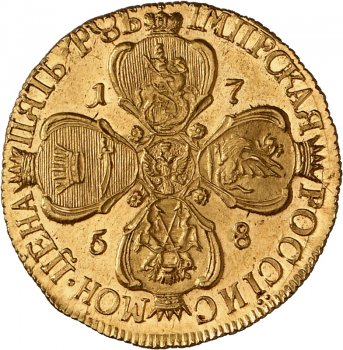 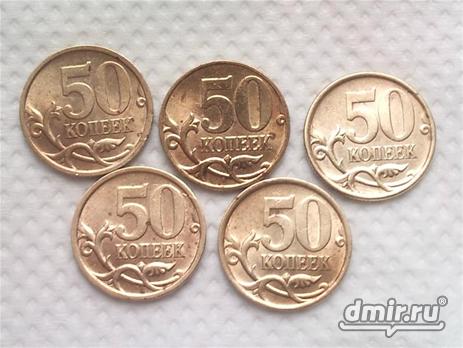 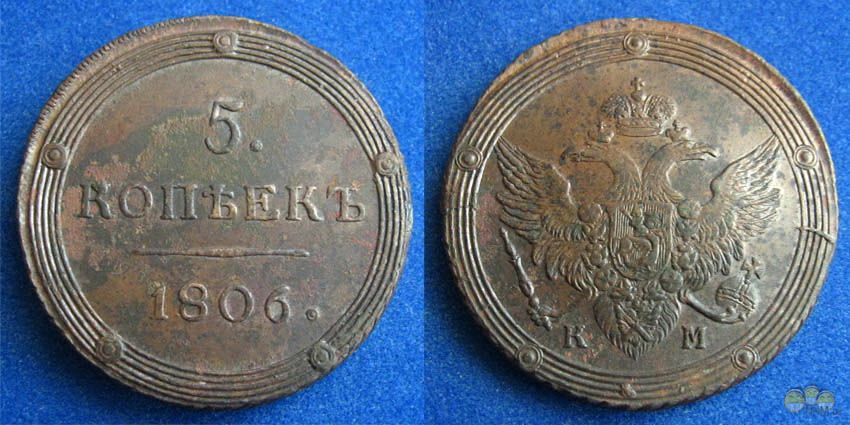 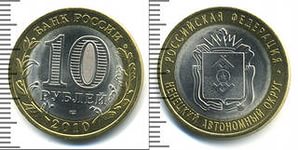 Наше время
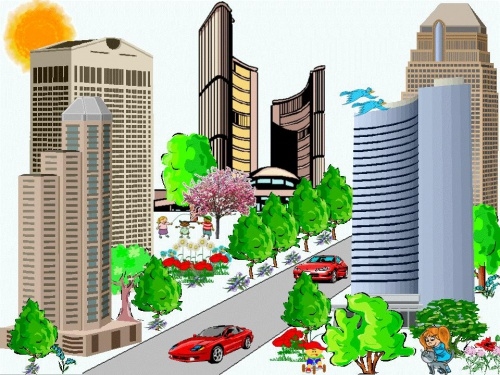 Вот так чеканят и печатают современные  деньги.
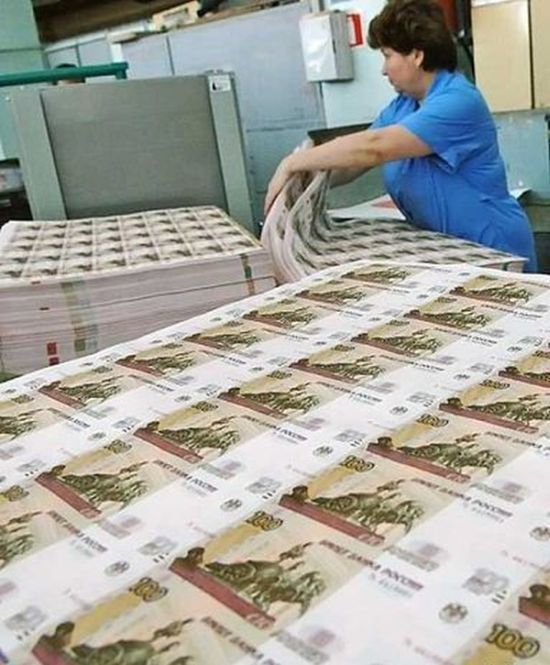 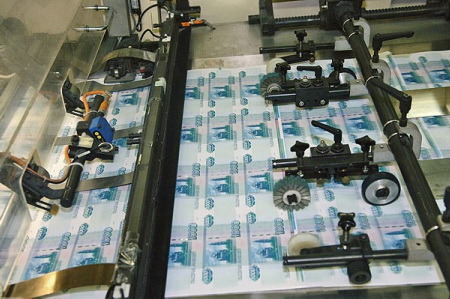 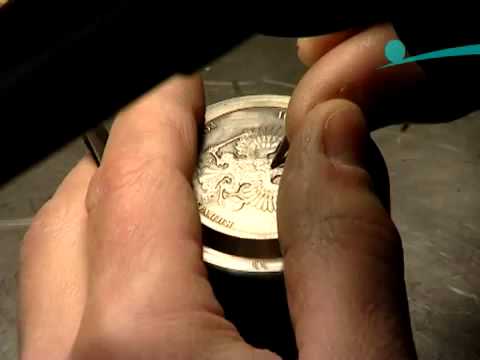 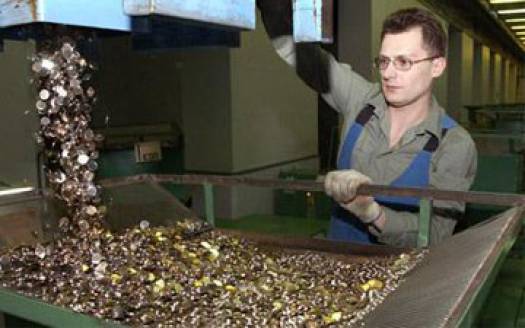 Подобрать картинки с изображением  монет современной России
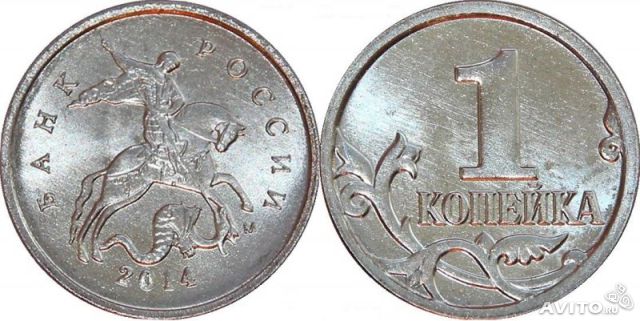 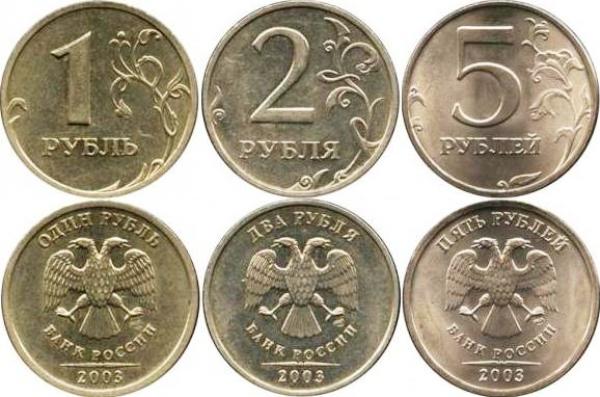 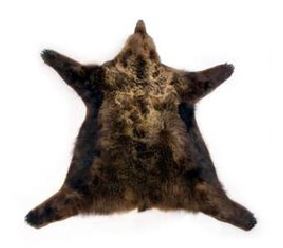 Подобрать картинки с изображением  монет современной России.
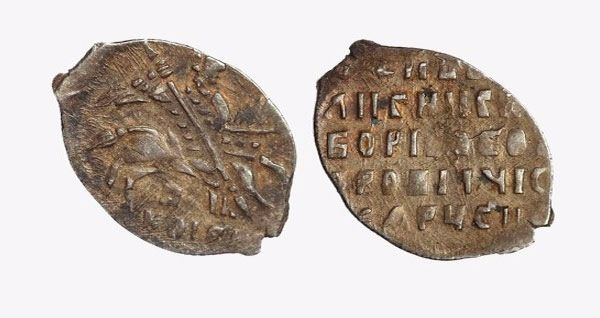 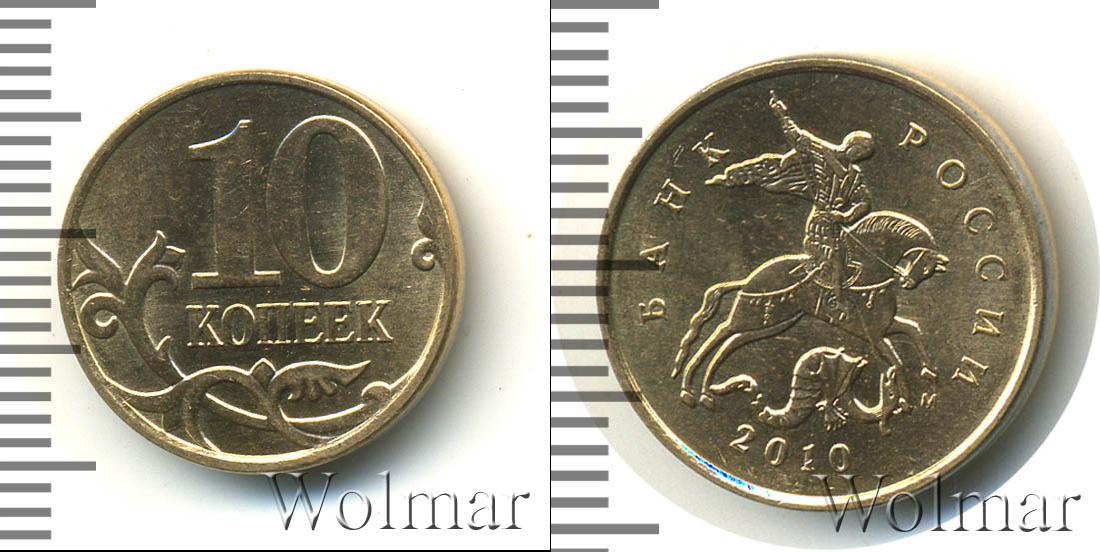 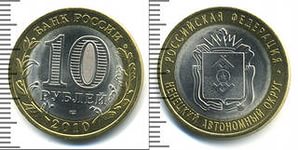 К какому времени относится данный вид денег?
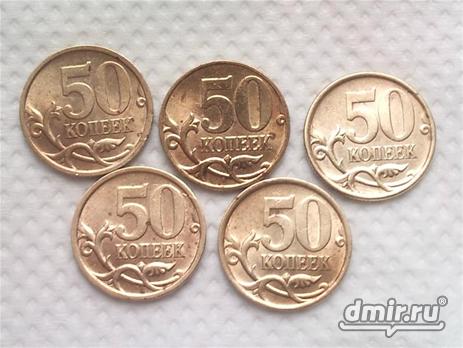 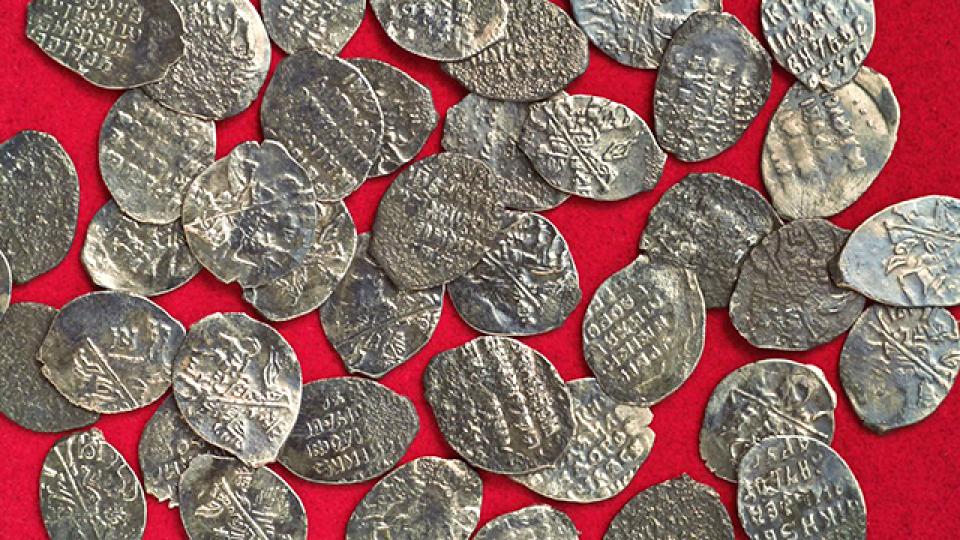 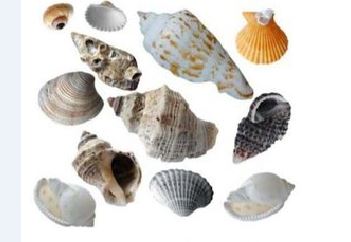 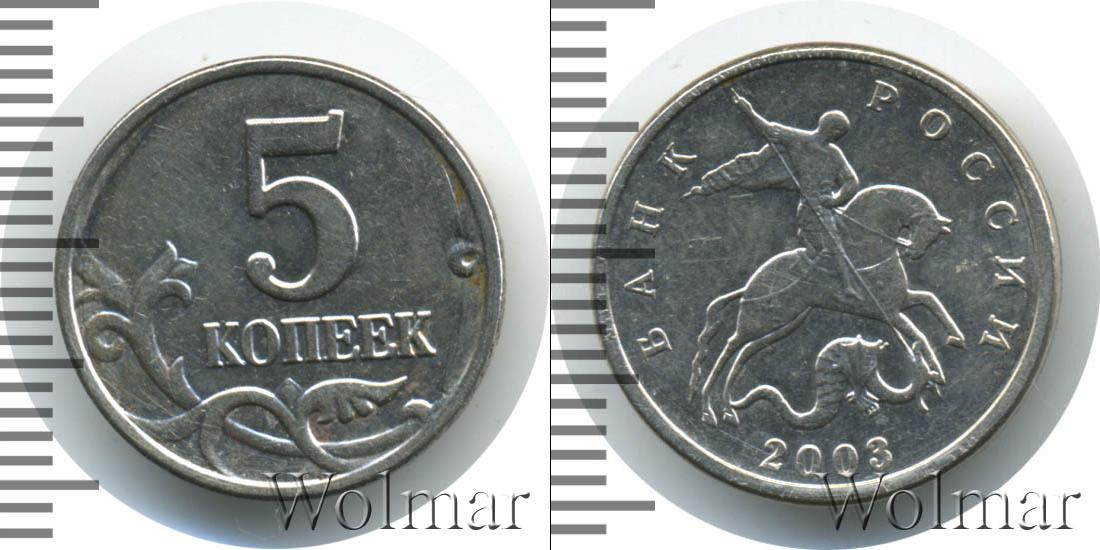